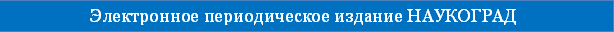 Ляк Наталья Леонидовна
Государственное бюджетное образовательное учреждение
Средняя образовательная школа № 579 
Приморского района Санкт-Петербурга

ИСПОЛЬЗОВАНИЕ ЭЛЕКТРОННЫХ ОБРАЗОВАТЕЛЬНЫХ РЕСУРСОВ
В ПРОФЕССИОНАЛЬНОЙ ДЕЯТЕЛЬНОСТИ
ДЛЯ РАЗВИТИЯ ТВОРЧЕСКИХ СПОСОБНОСТЕЙ
VI Всероссийский фестиваль передового педагогического опыта
"Современные методы и приемы обучения"
март - июнь 2018 года
«Новогодний календарь»Коллективная работа (8-11ет)студия «ЮНЫЙ ДИЗАЙНЕР»«Дед Мороз»Коллективная работа (8-11лет)студия «БУМАГОПЛАСТИКА»
2017-2018год.


ГБОУ СОШ 579 Приморского района СПб
Педагог:  ЛЯК НАТАЛЬЯ ЛЕОНИДОВНА
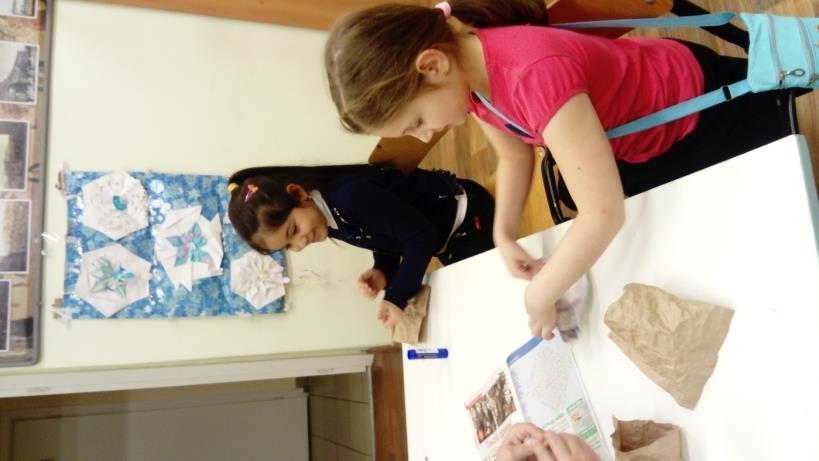 Василиса, 
Рита,
 Оля, 
Маша, 
Настя, 
Аня, 
Инна,           Соня, 
Вика,   
Катя
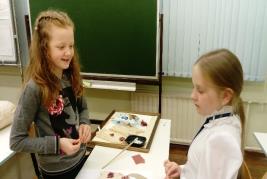 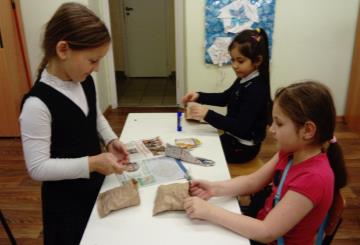 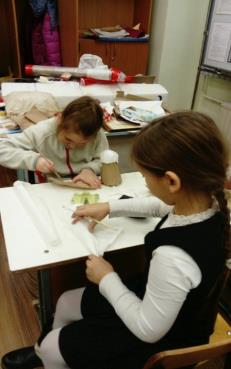 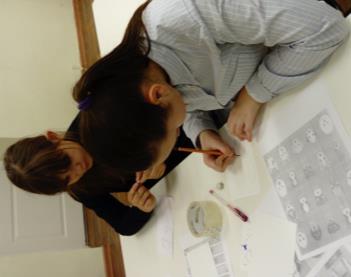 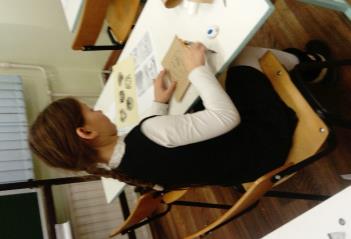 Рисуем, вырезаем, клеим, наполняем……
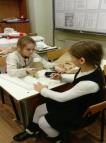 Маша
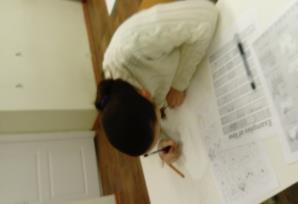 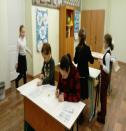 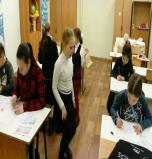 Аня, Настя
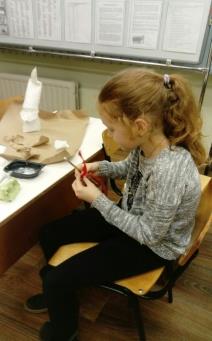 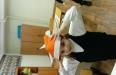 В творческом порыве……
Выбираем тип линии штриховки…
Рита
Катя
а дед мороз ждет…
я, уже сама собачка…..
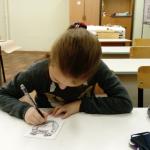 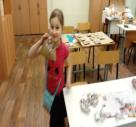 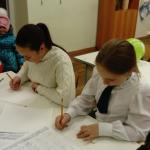 Плотникова Анастасия 8 лет, 
Татдаева Инна 8 лет.
Клеим деда мороза….
Юркина София 8 лет
 Плотникова Мария 11лет, 
 Графика…
А моя подушка-лучше!...
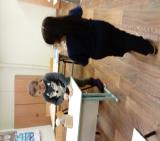 Тигрова Василиса 8 лет.
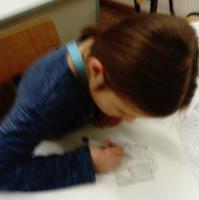 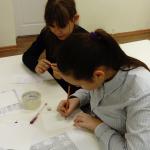 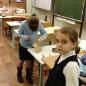 Савельева Ольга 11 лет
Кириллова Катя 8 лет
Варианты оформления :
Цвет
Графика
Декоративные элементы
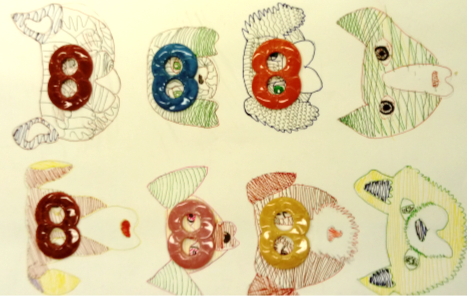 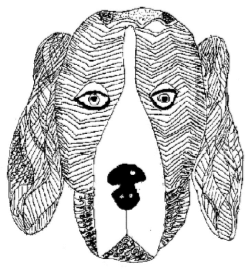 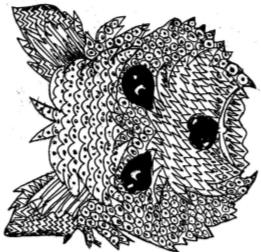 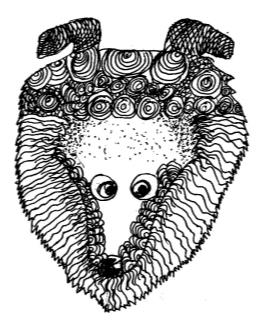 Поиски решения…
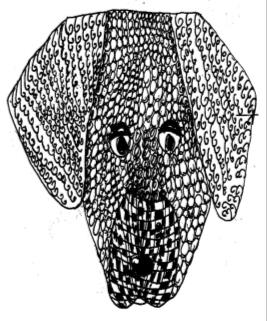 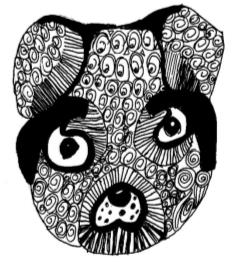 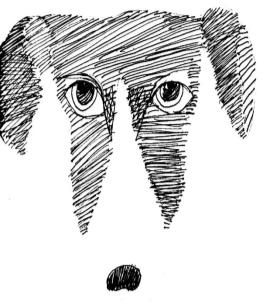 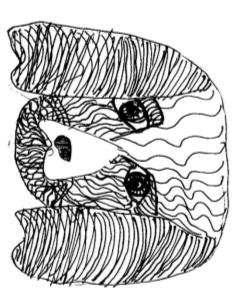 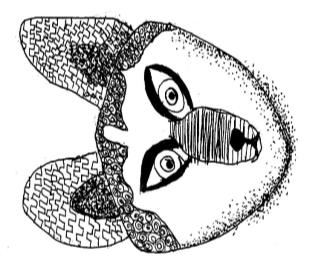 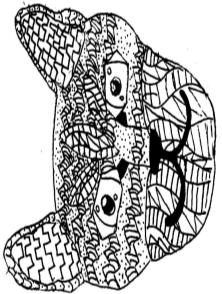 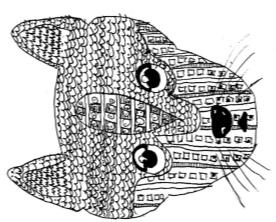 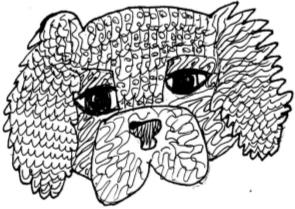 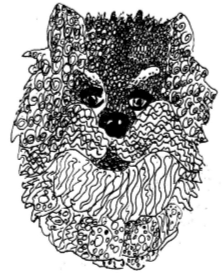 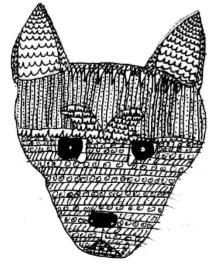 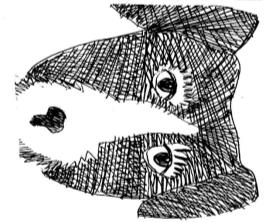 В результате долгих творческих поисков, все рисунки были отсканированы и распечатаны на принтере на светло-желтом фоне. Авторство  графики сохранено. Вставки из гофрокартона и «подушки» собственного изготовления. 
Добавлены веревочки , на которых благополучно разместились 12 изображений.
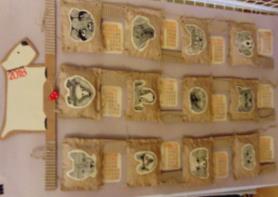 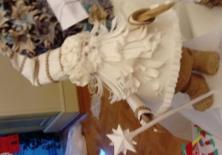 Спасибо за внимание!